Three layer model
ABS Presentation Layer
Other’s Presentation Layers
Our Retail
Wholesale to other parties
Static ABS Web Site
3rd party portals
Dynamic ABS Web Site
Mobile Apps
Content Aggregators
Government or Industry Systems
ABS Applications
Remote Access to Microdata
ABS Delivery Layer (provided by the ABS)
SDMX API/Web service
Other API/Web Service
‘Confidentiality on the Fly’ services
ABS Content Layer (held at the ABS)
Micro data
Other Content types
Macro data
Meta Data
1
An example – Data by Region
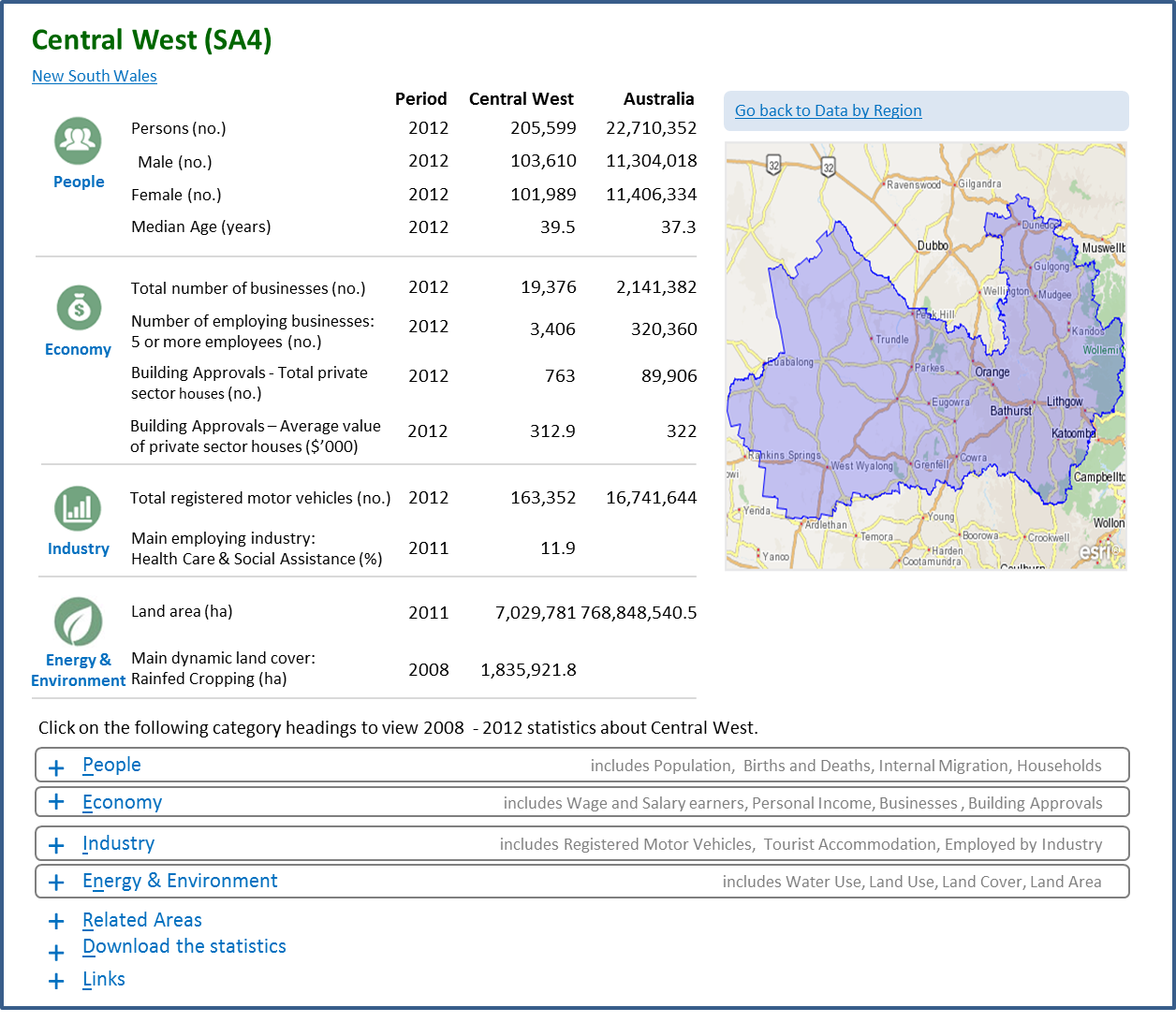 An Example - AURIN
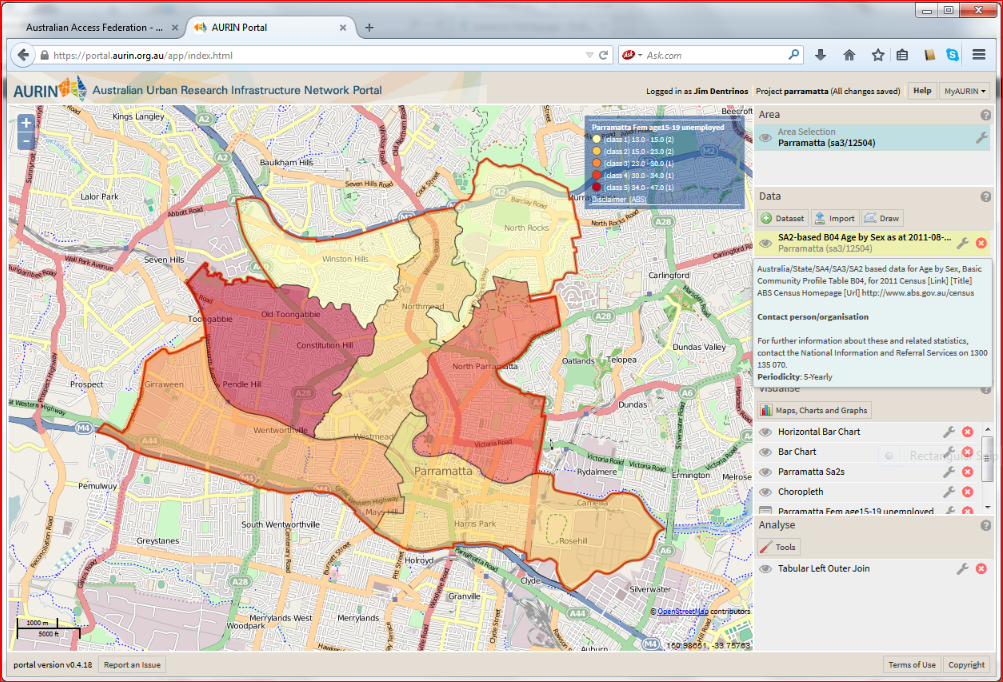